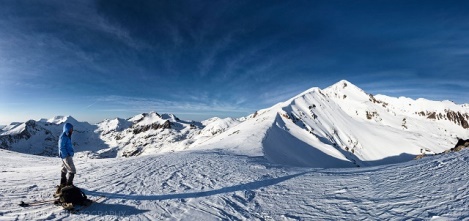 ИМПРЕСИЯ
В БЯЛО…,
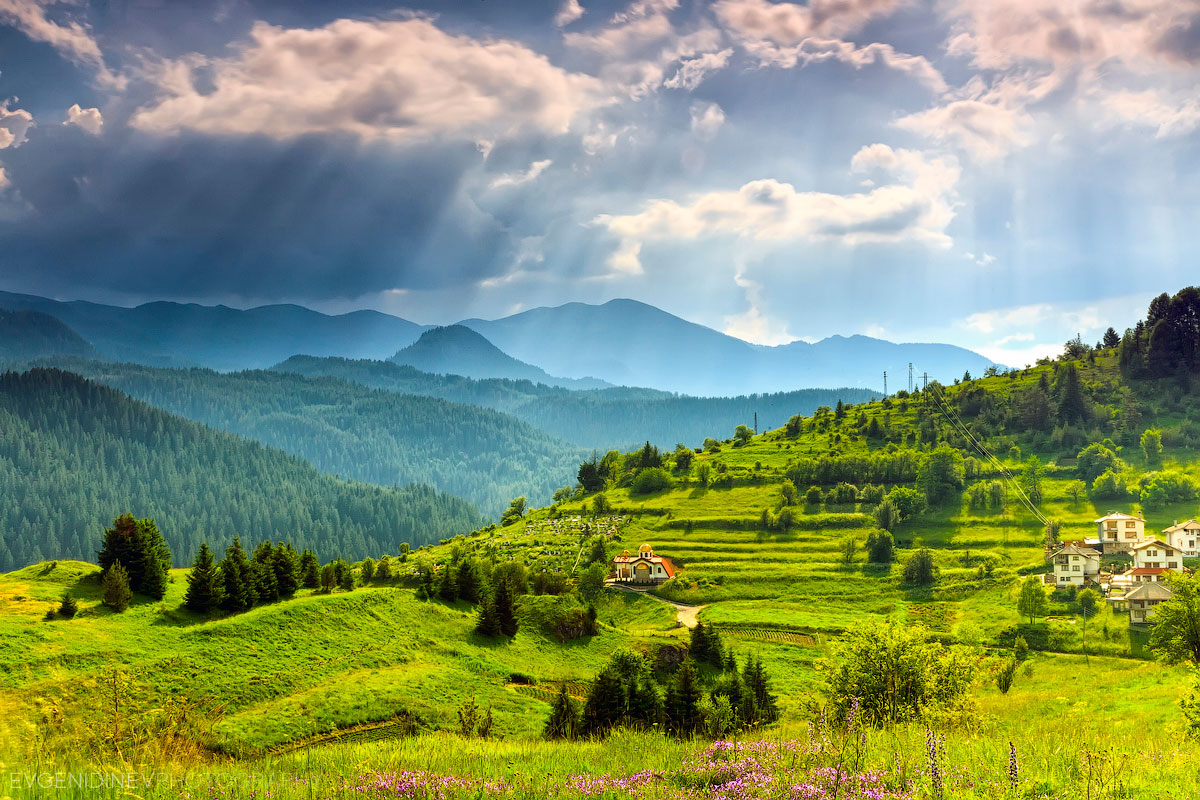 ЗЕЛЕНО….,
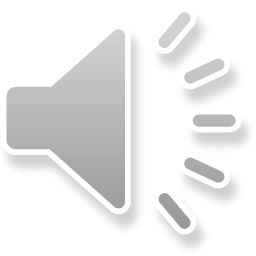 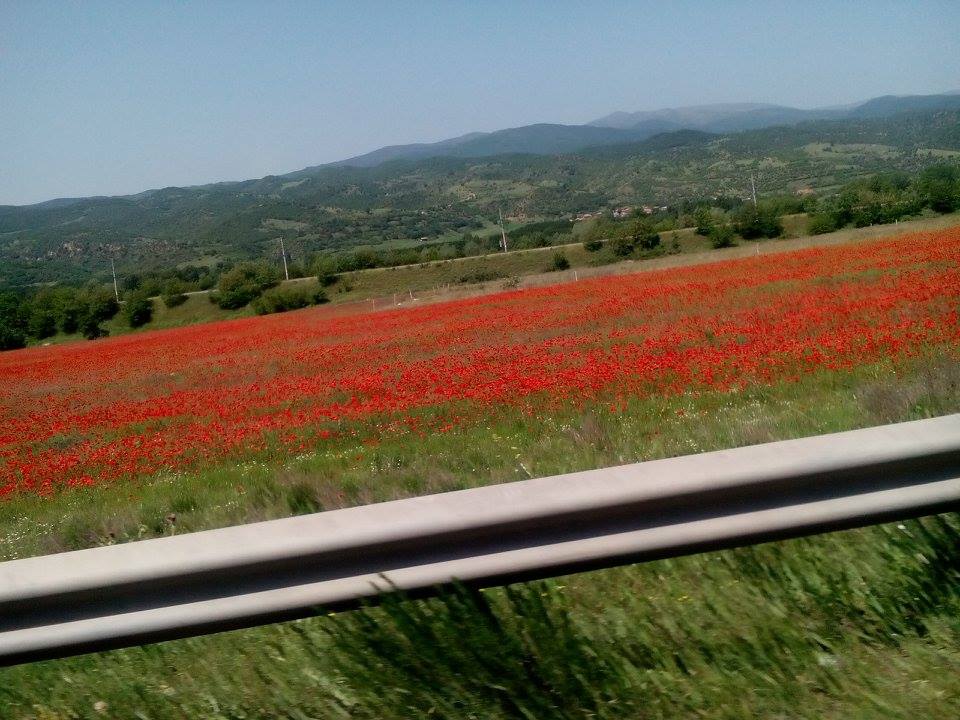 ЧЕРВЕНО.
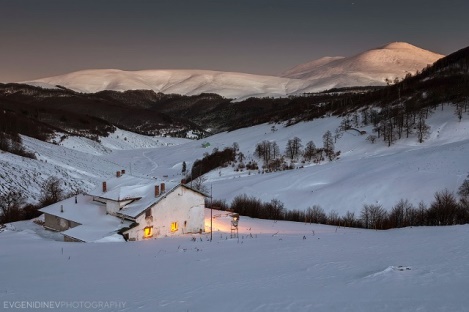 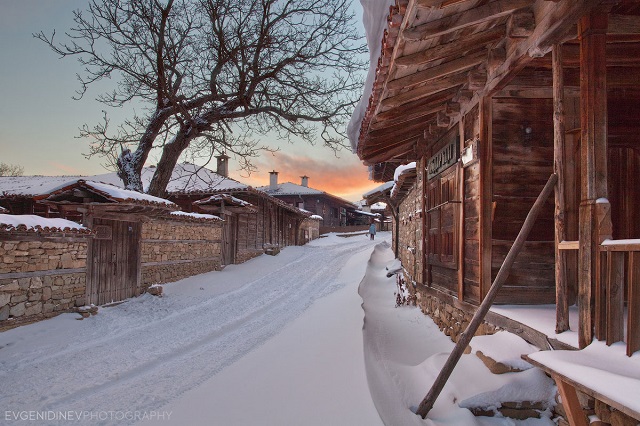 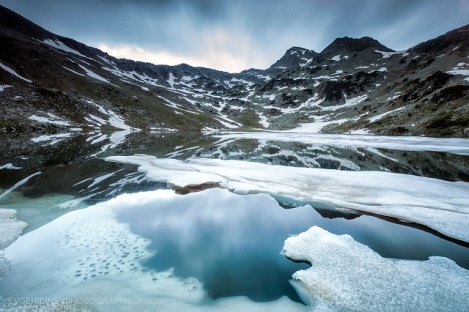 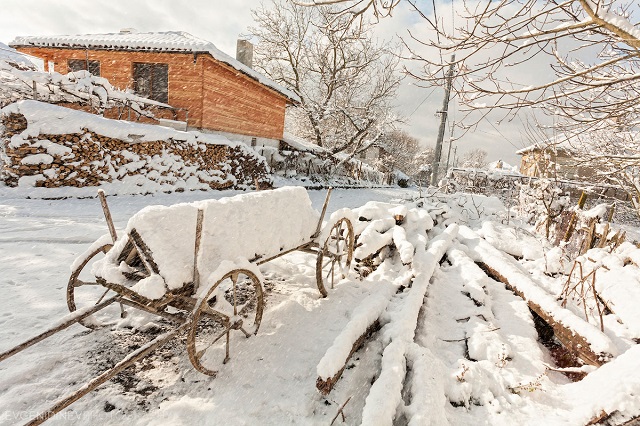 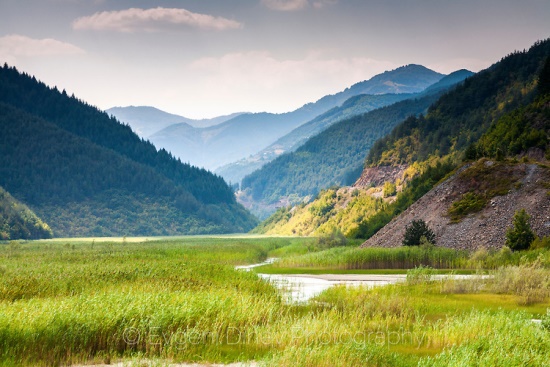 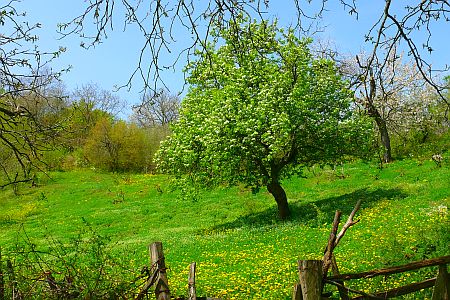 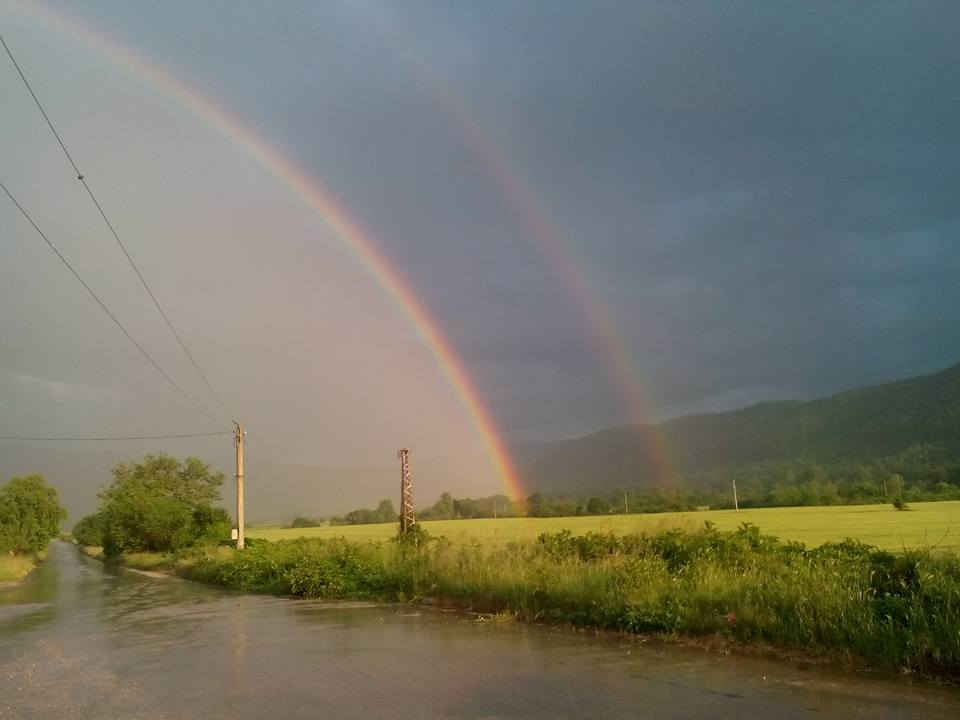 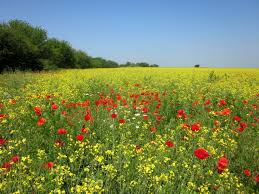 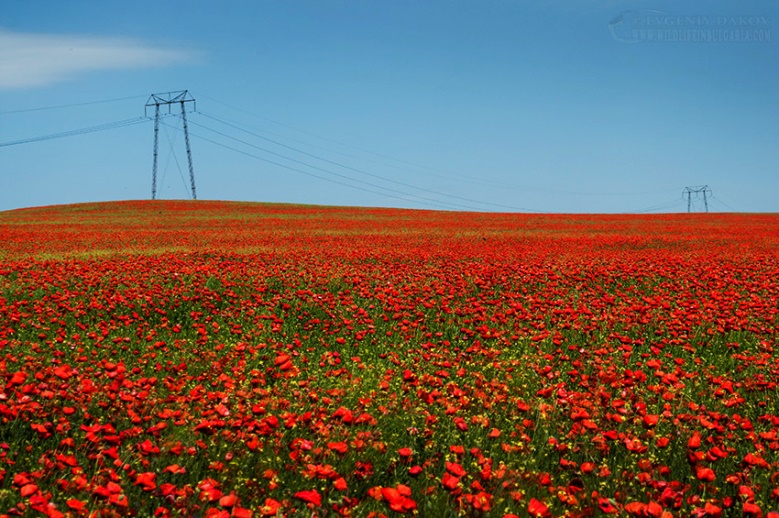 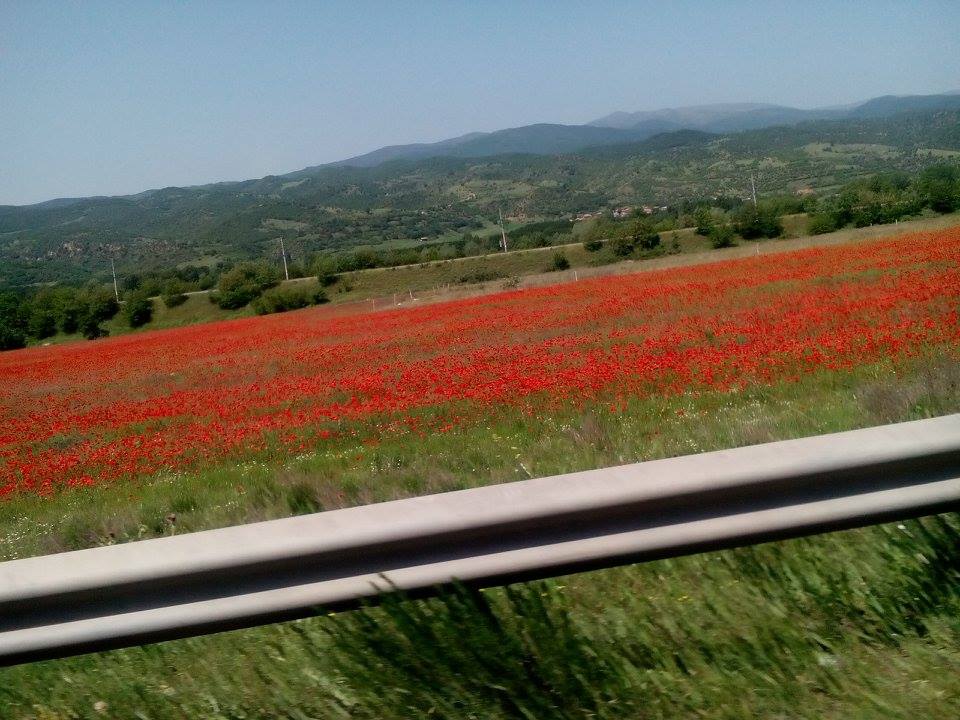 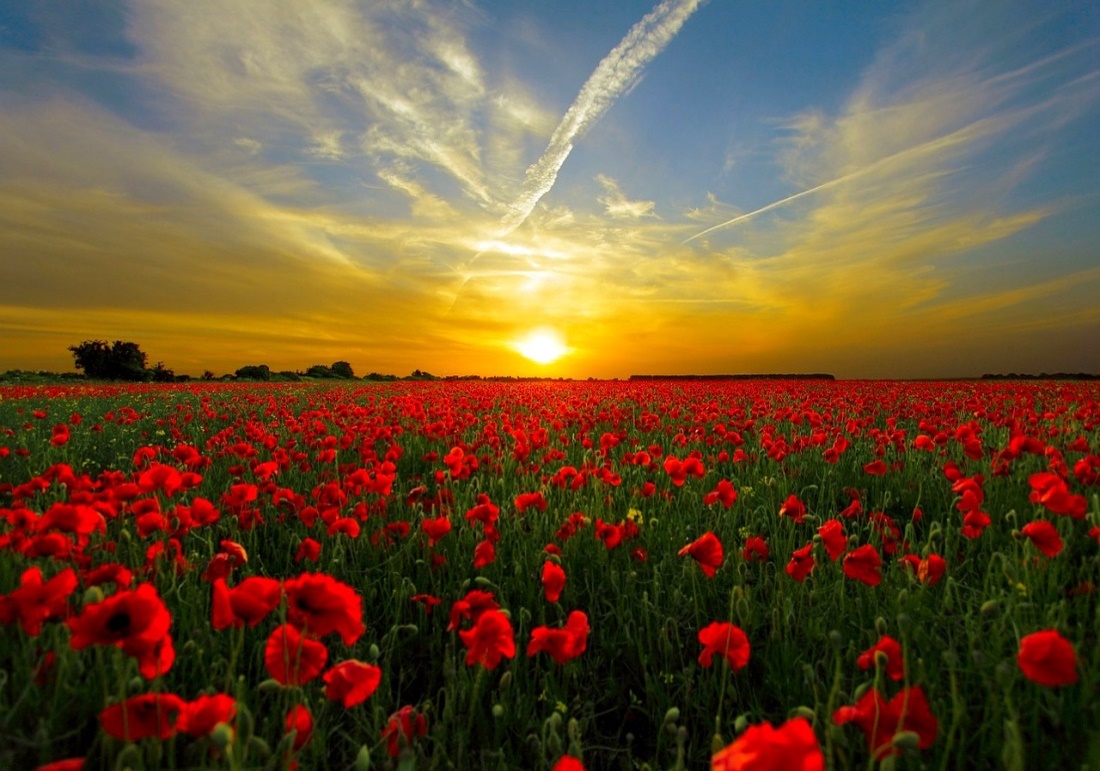 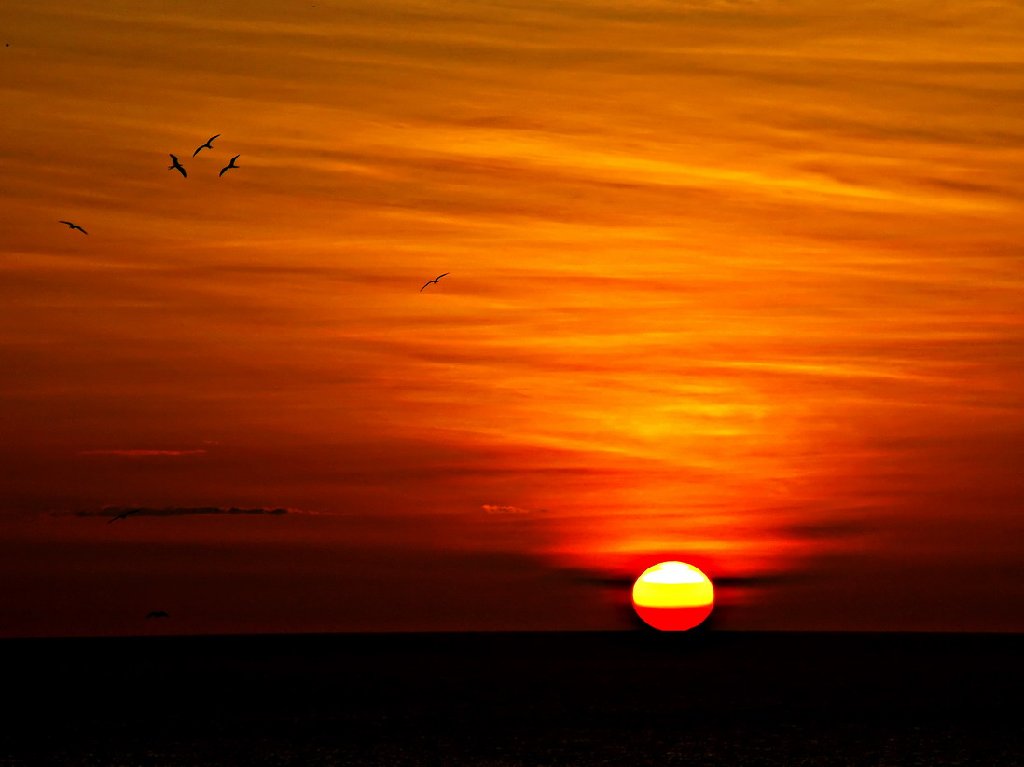 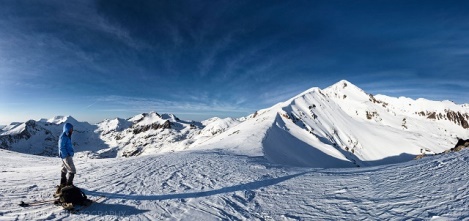 ИМПРЕСИЯ
В БЯЛО…,
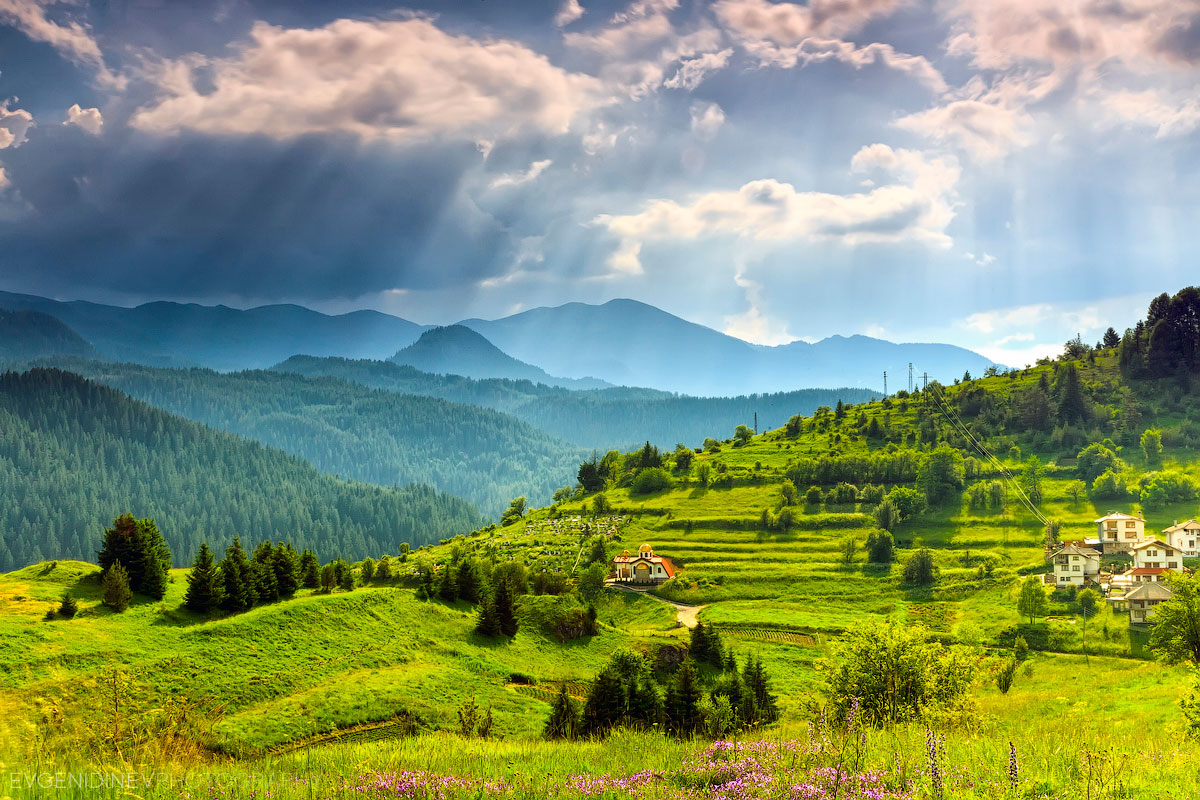 ЗЕЛЕНО….,
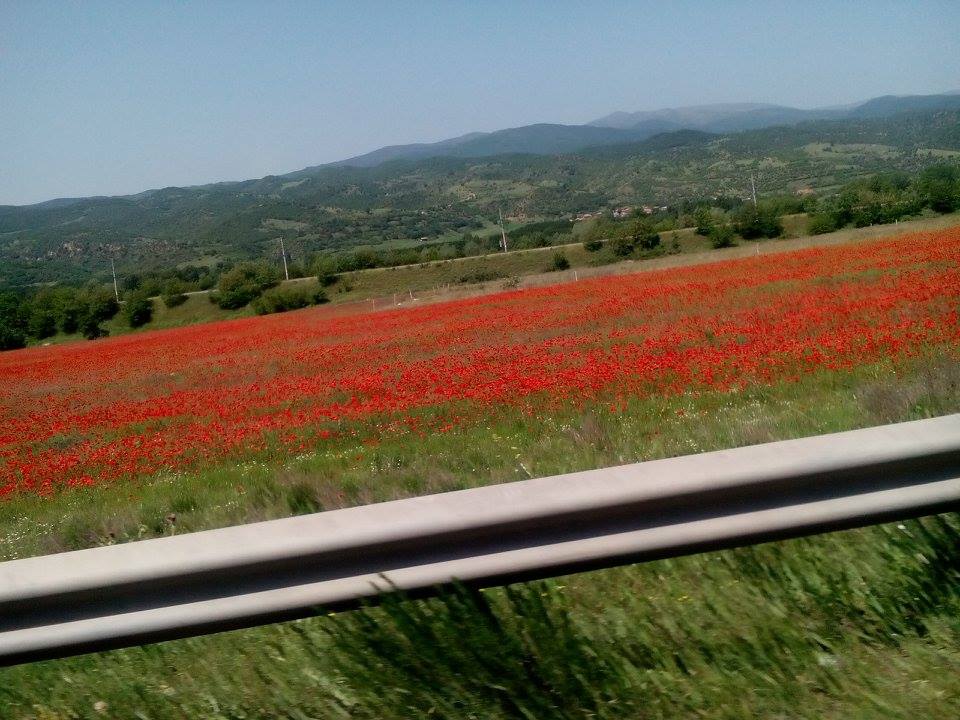 ЧЕРВЕНО.